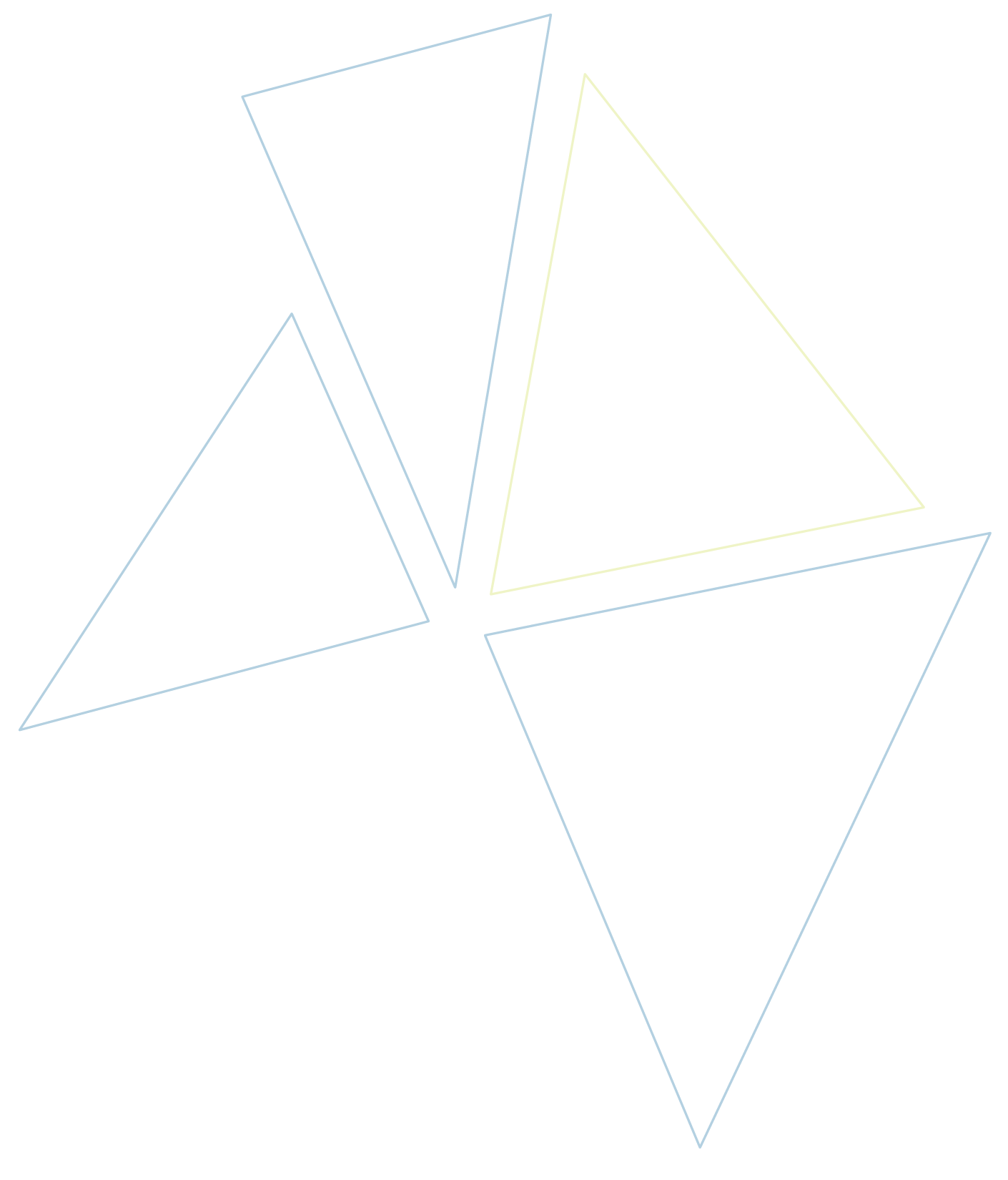 myFutureNC and the Attainment Imperative
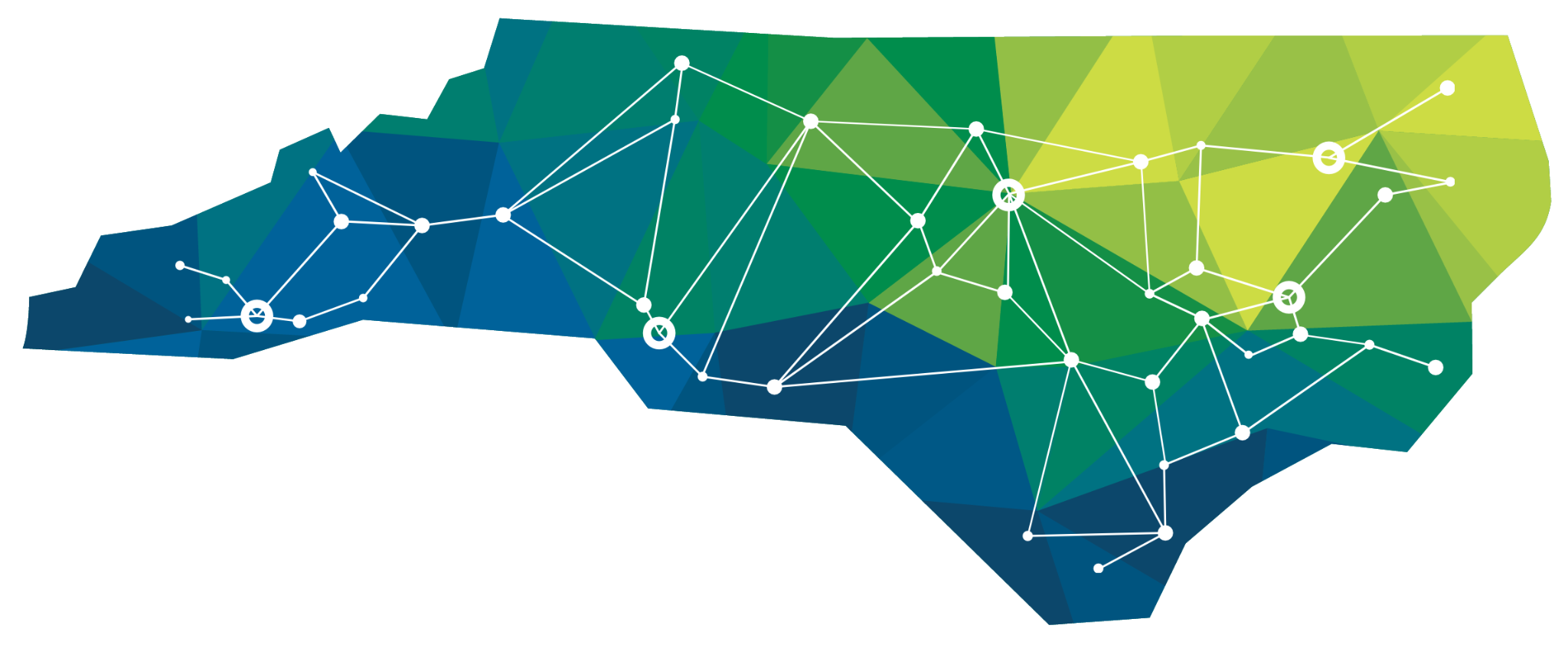 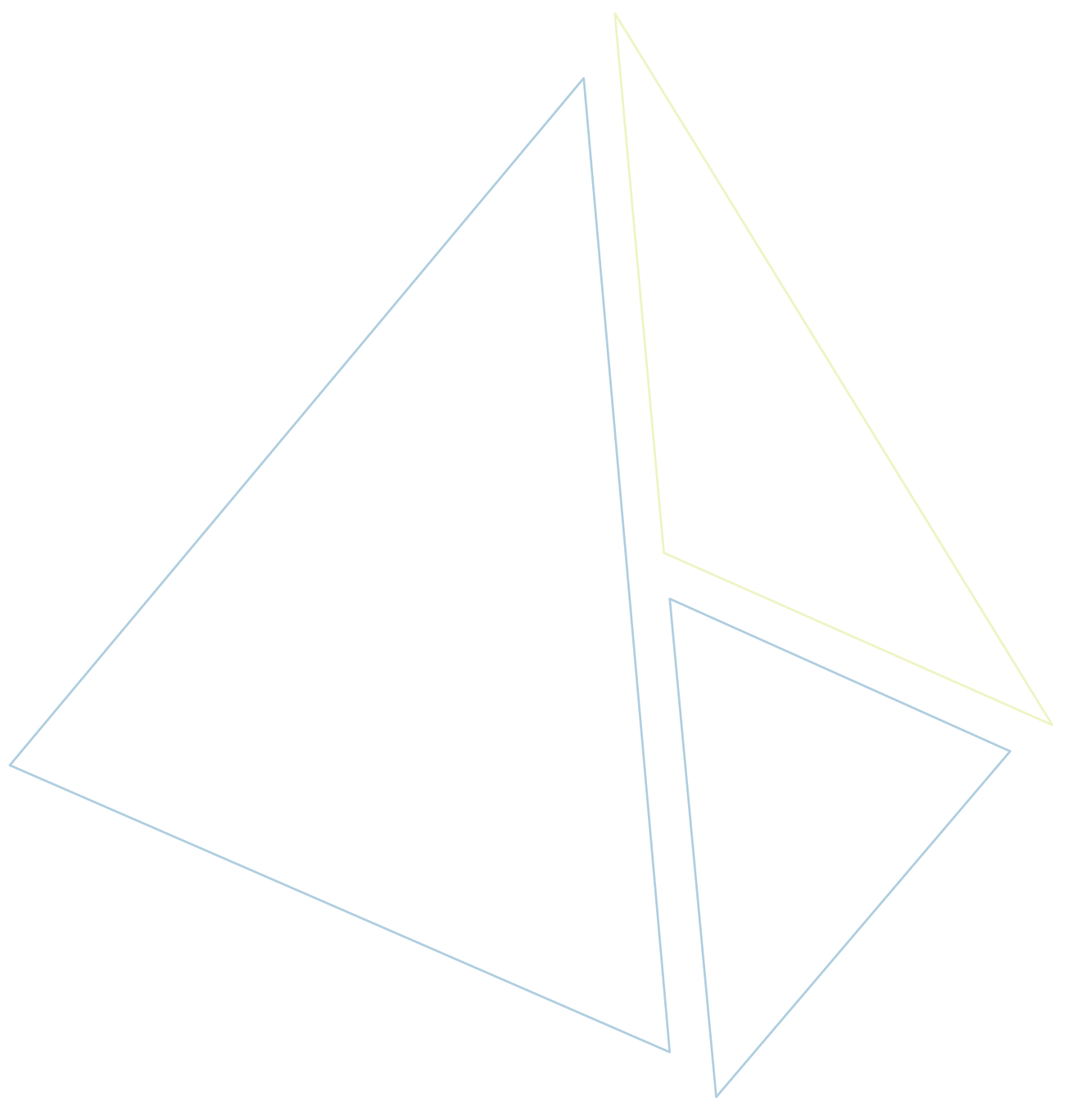 NE Pathways - Business Support Services Meeting
Northeast Region: 
March 29, 2023
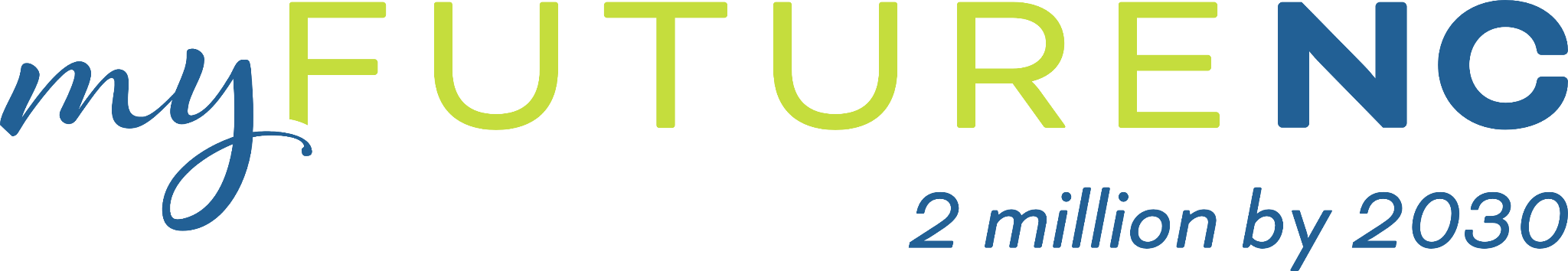 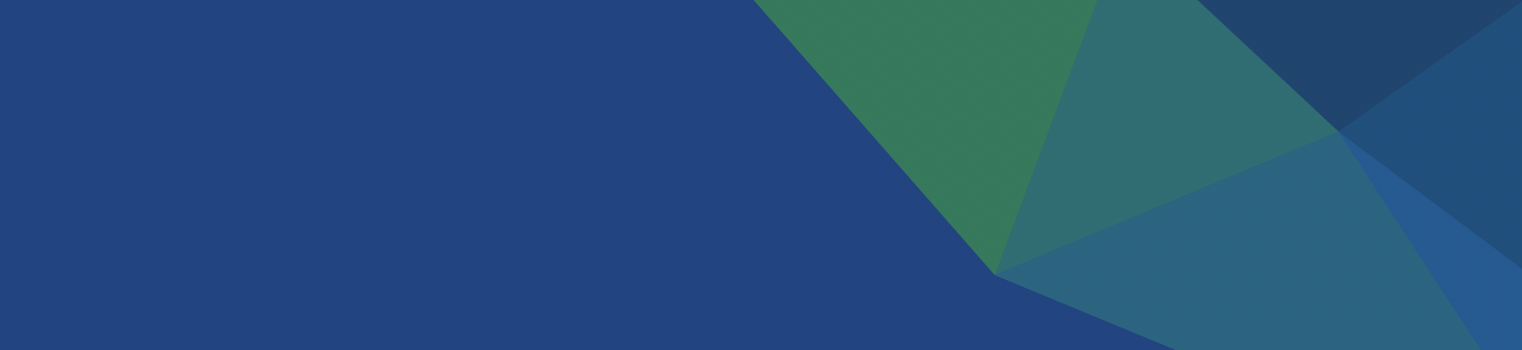 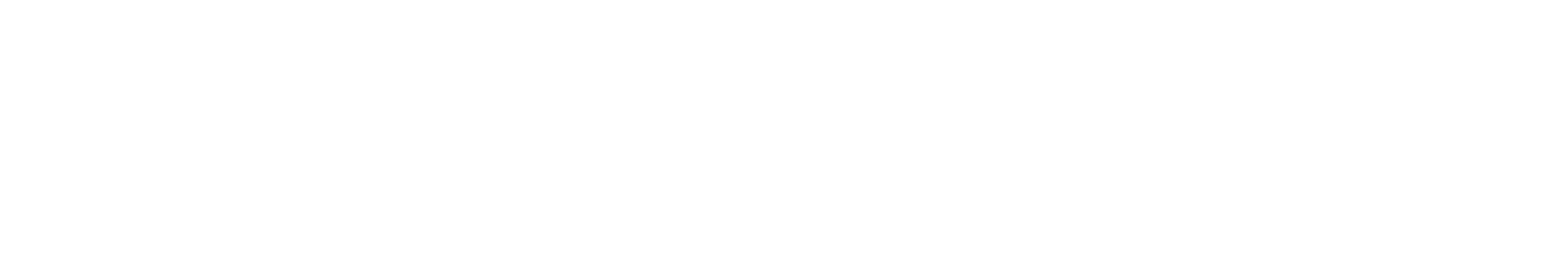 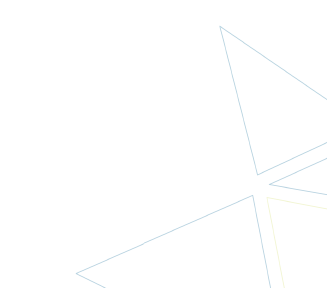 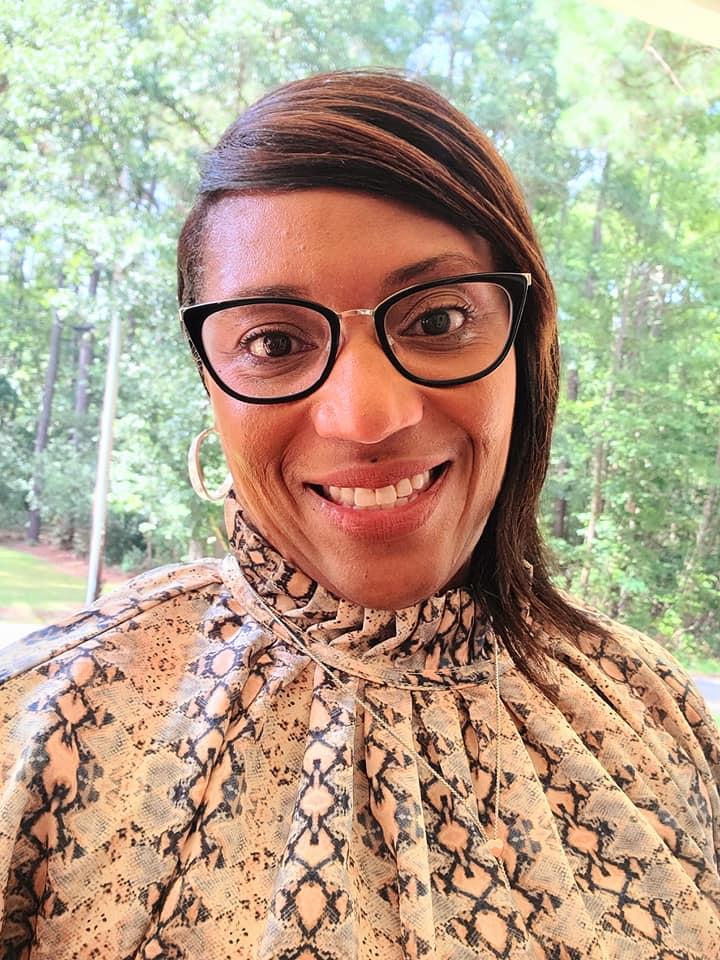 Dr. Angie Jenkins
myFutureNC | Regional Impact Manager
Northeast Prosperity Zone
[Speaker Notes: Slide with photo, title, and name for each presenter]
OUR GOAL - HOUSE BILL 664
To ensure North Carolina remains economically competitive now and into the future, we must meet the state’s educational attainment goal – to have 2 million North Carolinians aged 25-44 hold an industry-valued credential or postsecondary degree by 2030.
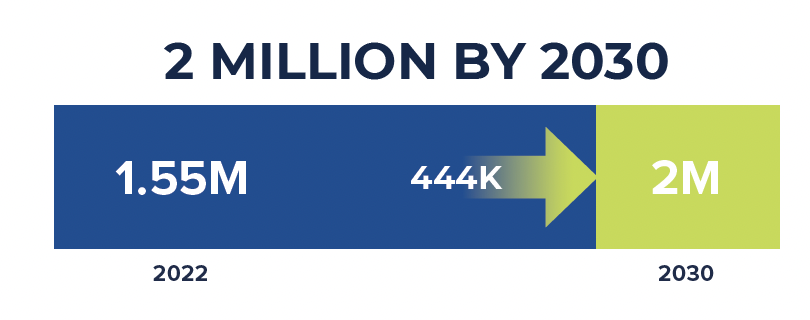 NC State of Educational Attainment RECAP
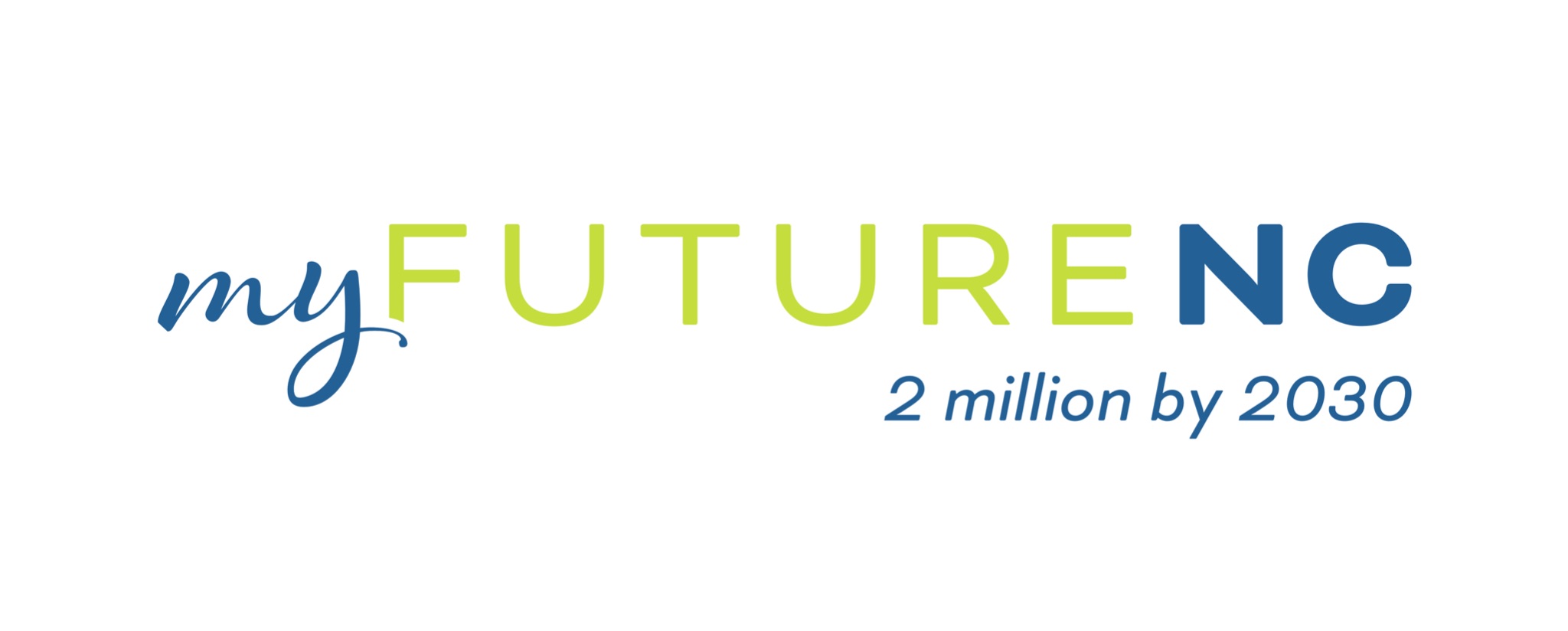 LEAKY PIPELINE
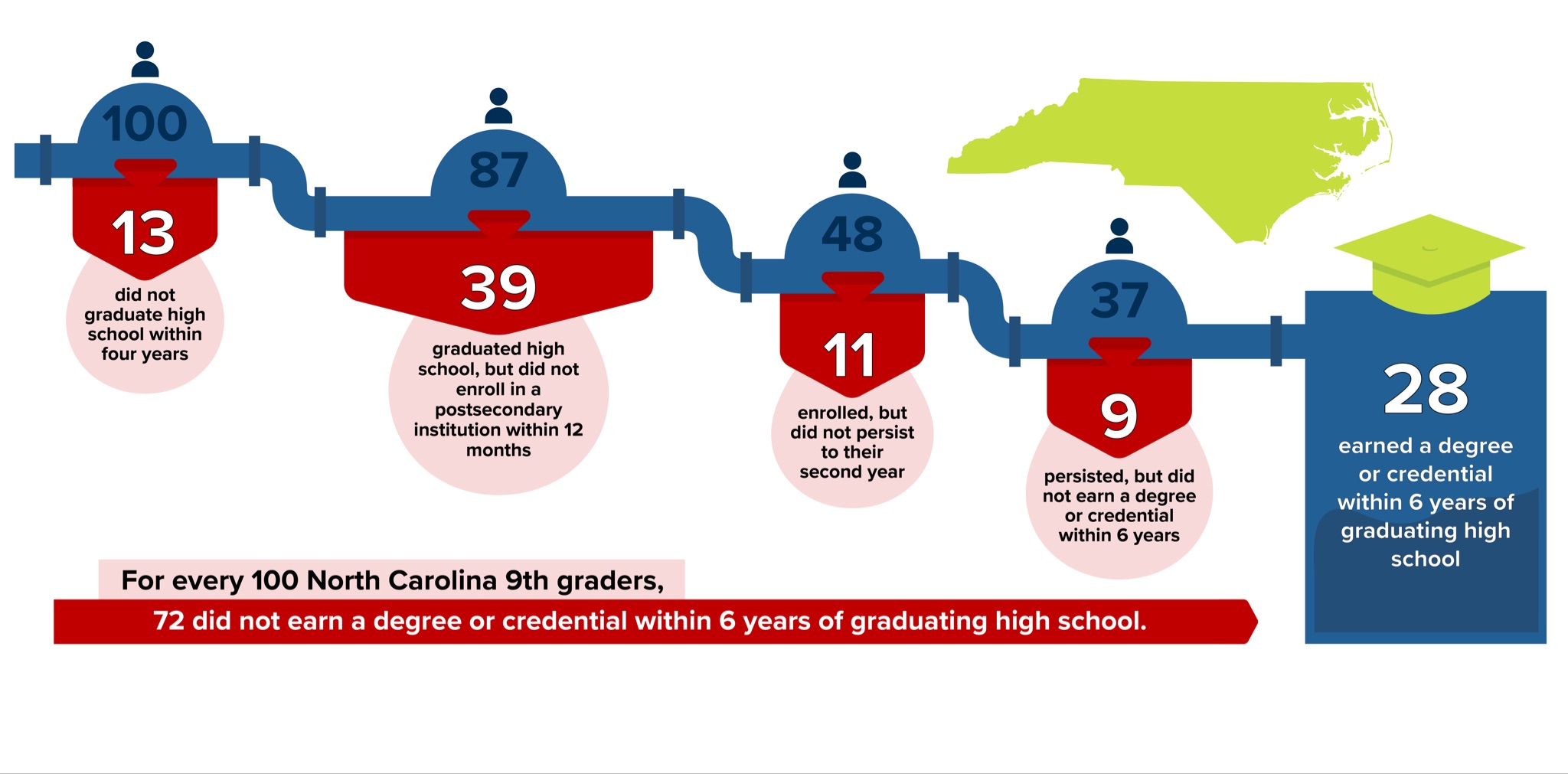 Student Video: Leaky Pipeline
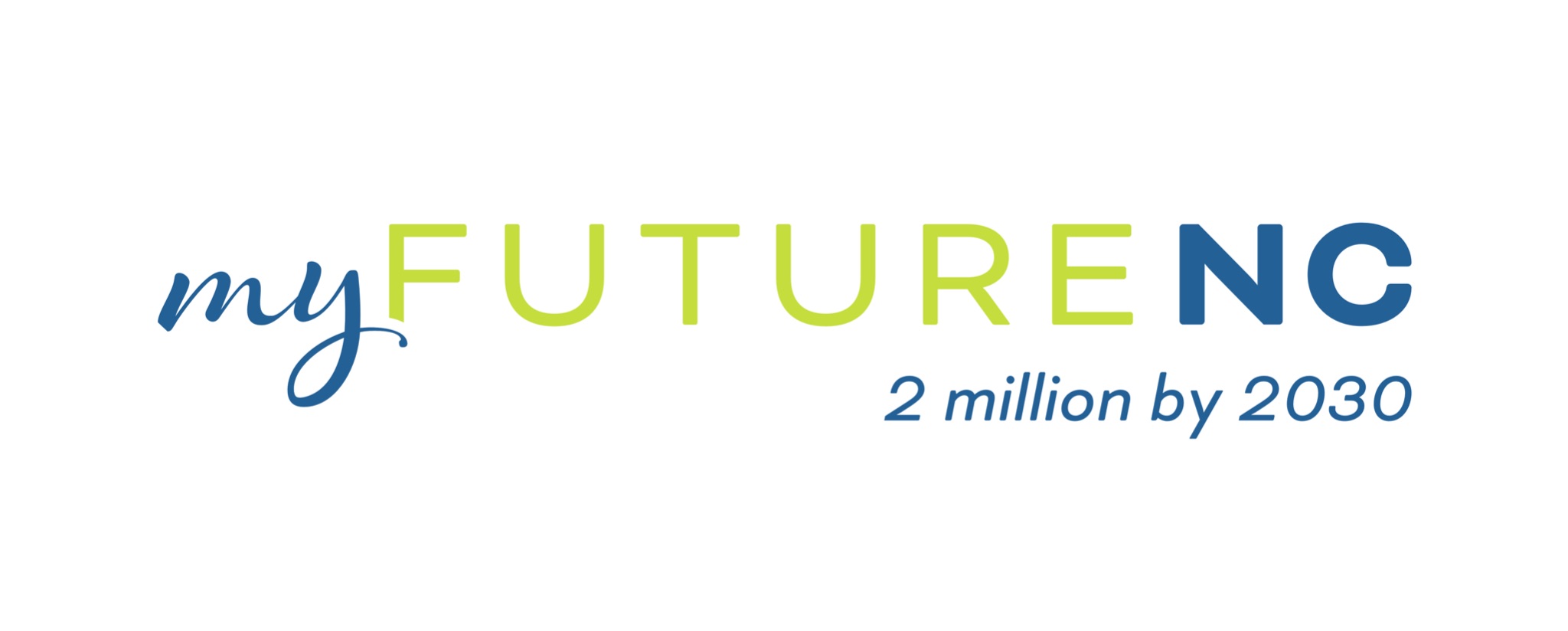 North Carolina’s Great Dilemma
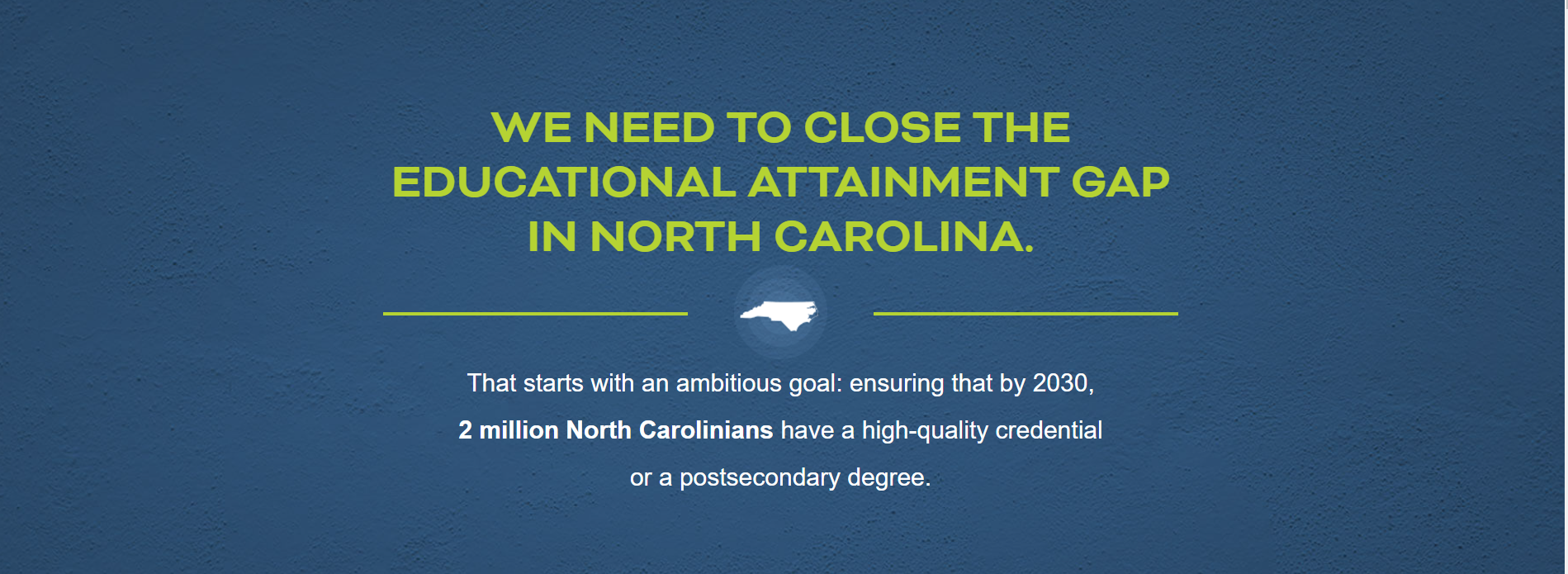 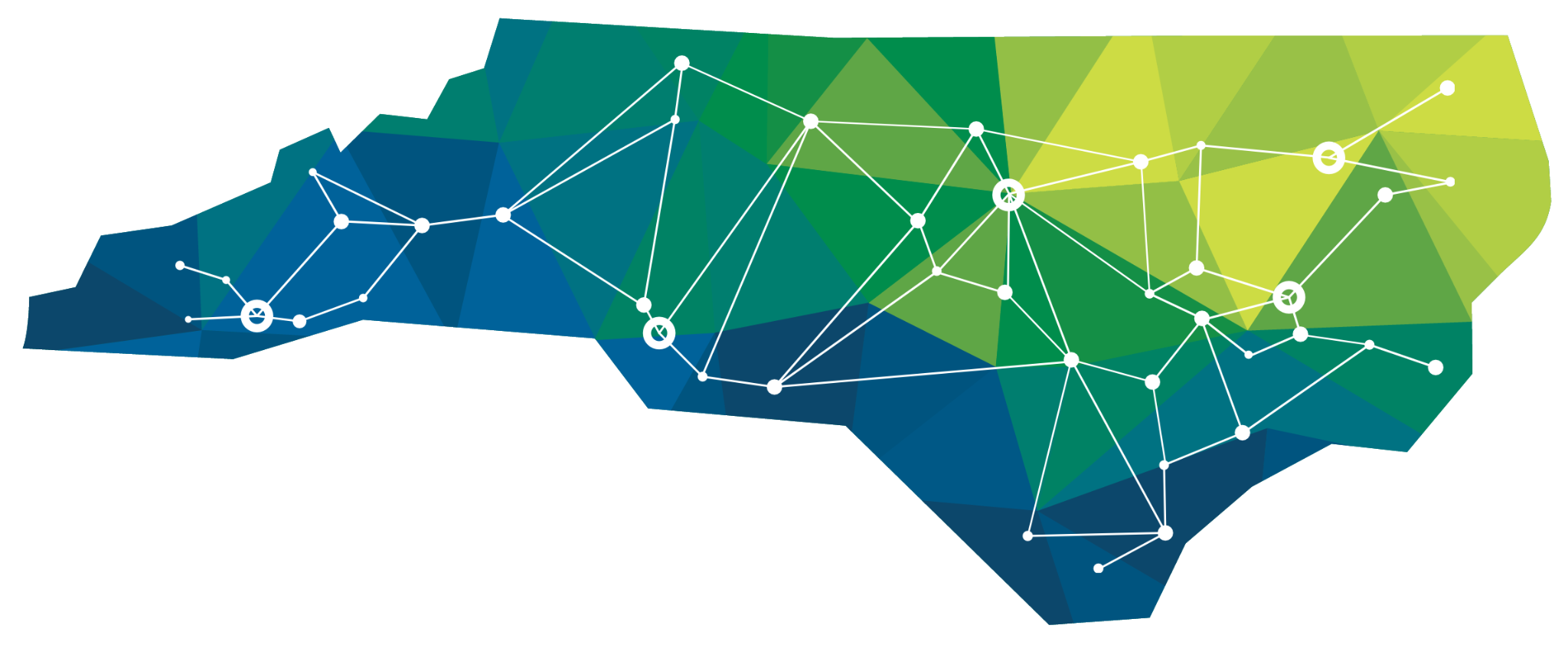 How are we addressing this within the Northeast Region?
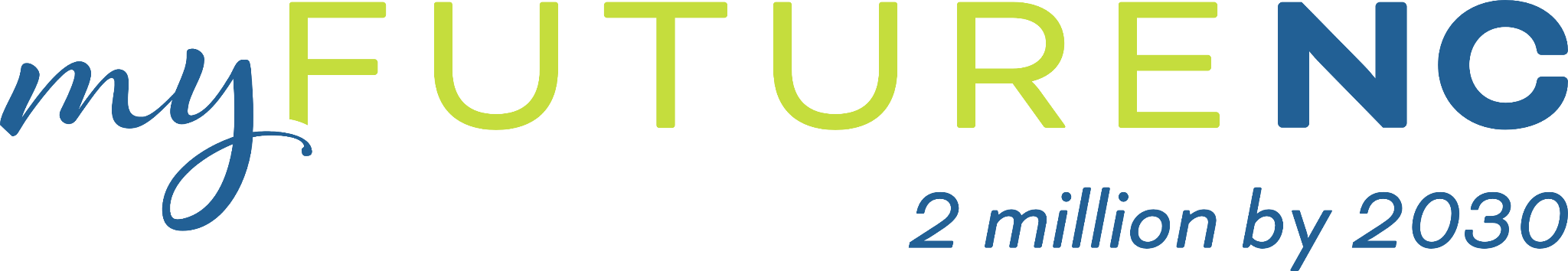 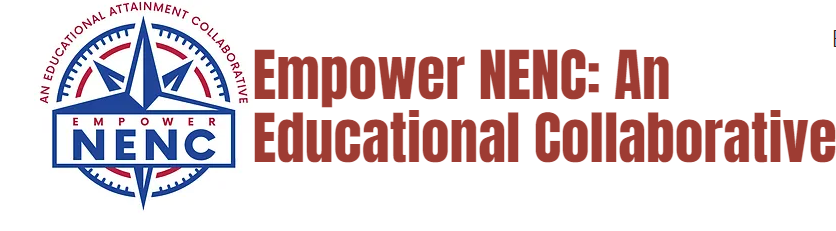 Project Manager
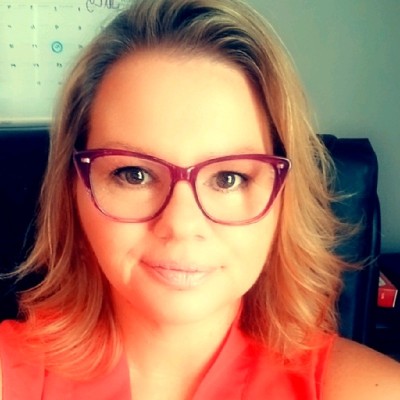 Serving Pasquotank, Tyrrell, and Washington Counties
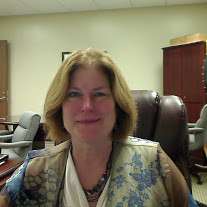 Angie Wills
Business Officer
Elizabeth City State University
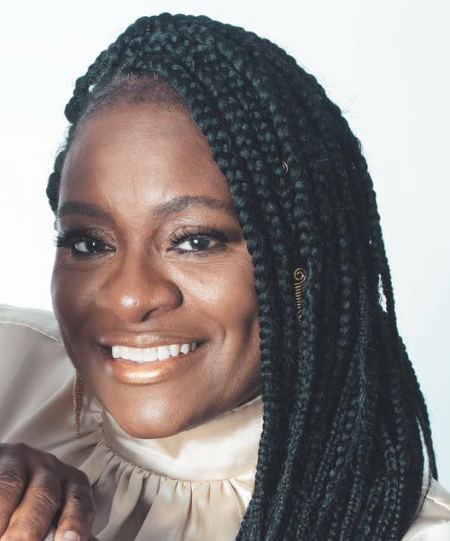 Dr. Evonne Carter
Vice President
College of the Albemarle
,
Brandi Bragg 
Career Pathways Facilitator
NENC Career Pathways
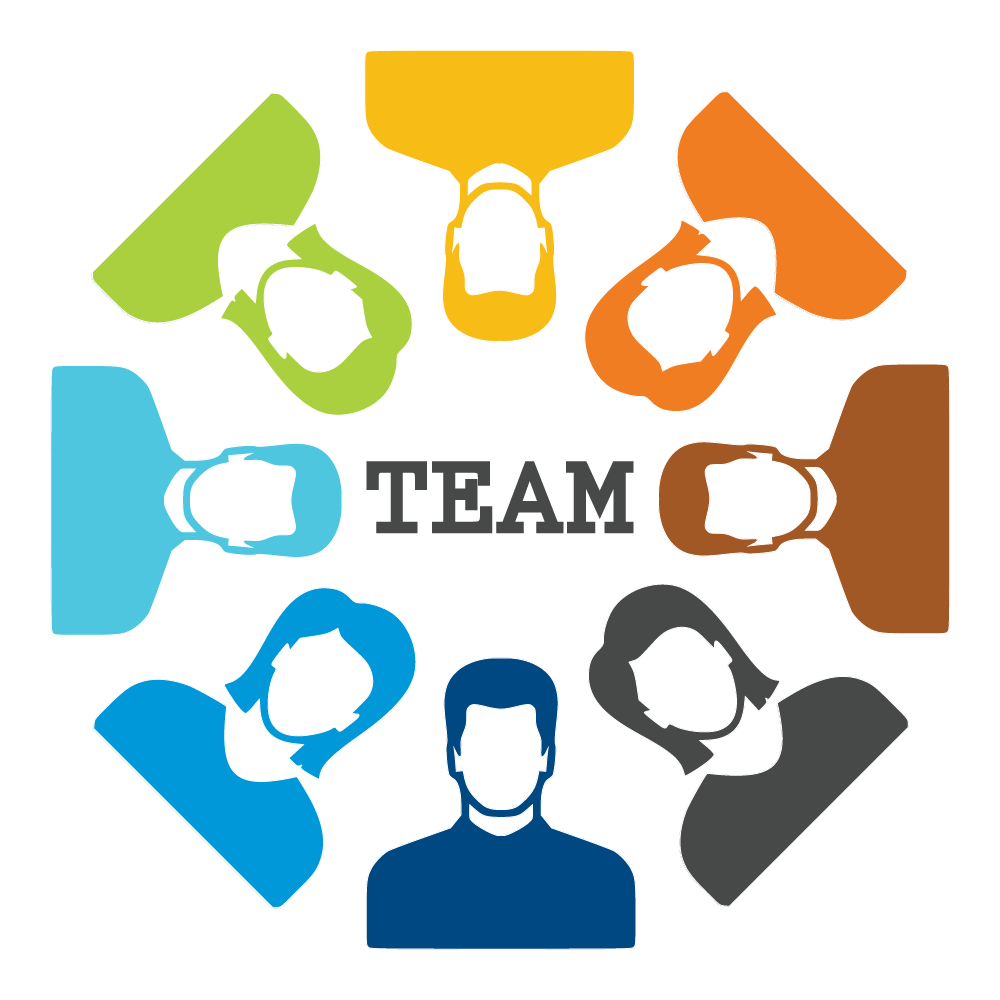 LEAC Grant Oversight
Rachel Clipson
Youth Services
Program Manager
Northeastern Workforce Development Board
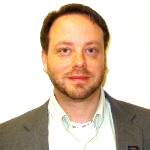 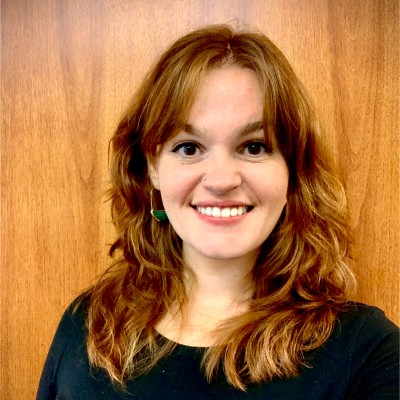 David Whitmer
Director
Northeastern Workforce Development Board
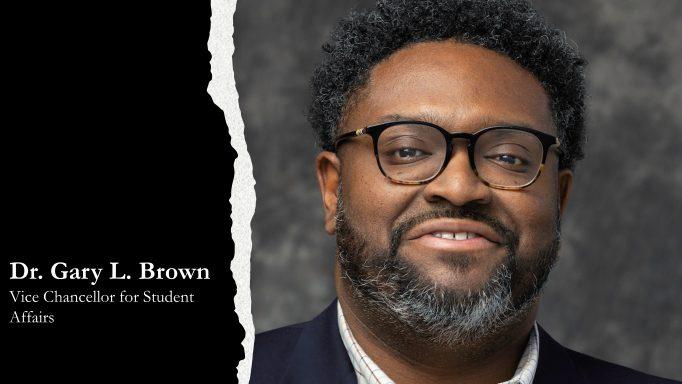 Chanta Pickard
Regional Centers Coordinator
Beaufort Community College
Dr. Gary Brown
Vice Chancellor 
of Student Affairs
Elizabeth City State University
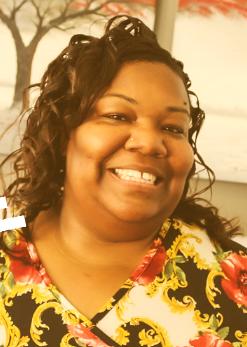 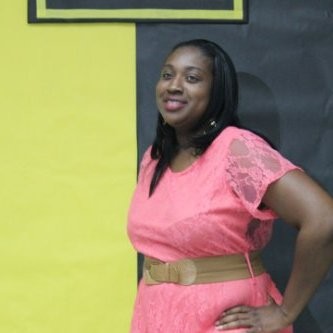 Tamara Wroughton
Director of Career & Technical Education
Washington County Schools
,
Local Educational Attainment Collaborative
[Speaker Notes: Flag this map to updated in future presentations . . .]
WHAT ARE WE DOING TO INCREASE FAFSA COMPLETIONS IN 2023?
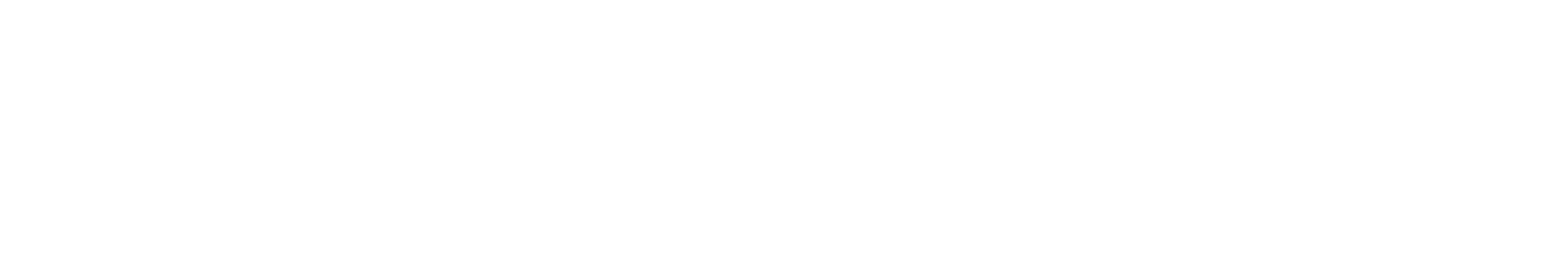 SPRING 2023 FAFSA PILOTS
Pilot Participants: 19% of the school districts in NC 
Goal: Increase FAFSA completions and share federal, state, and local financial aid resources to increase attainment 
FAFSA taskforce with financial aid and college access state leaders
Data analysis and identifying promising practices and strategies
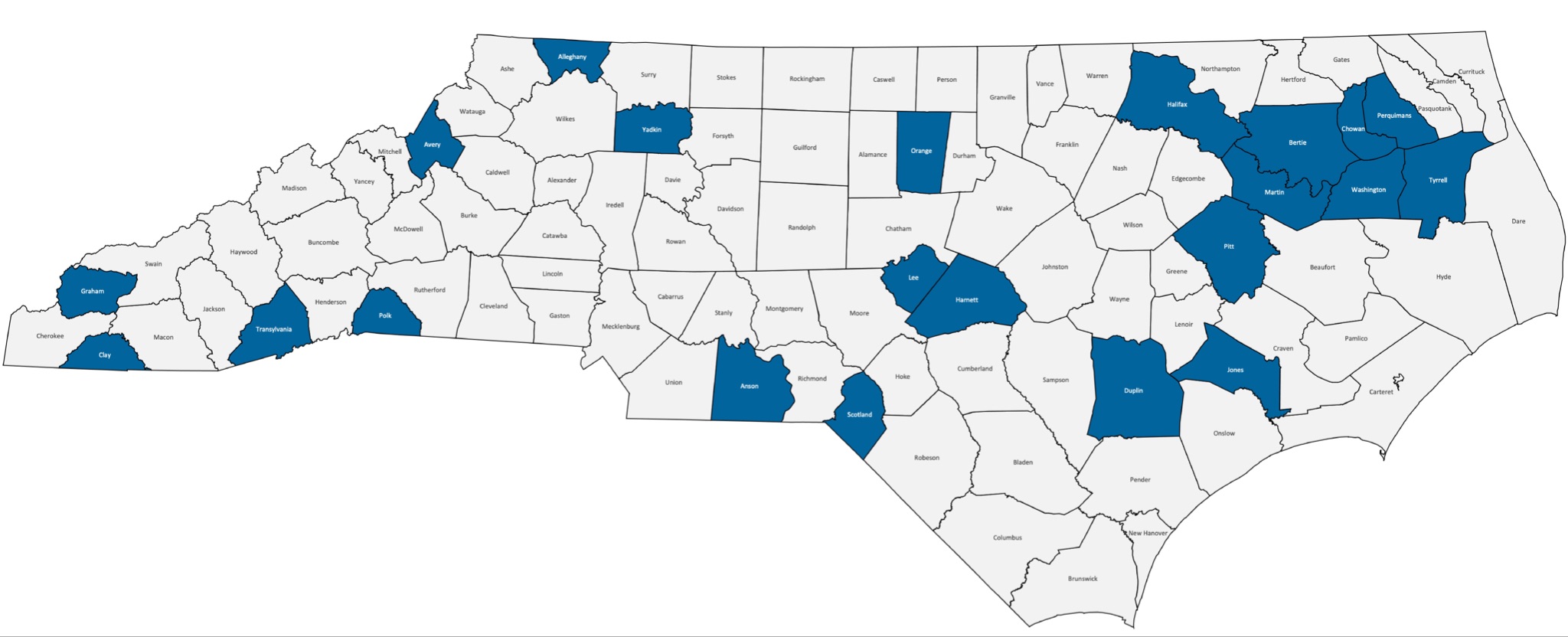 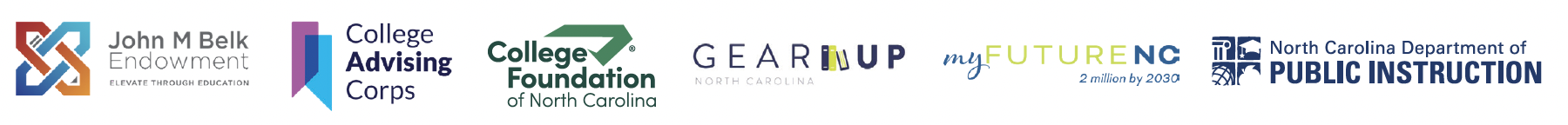 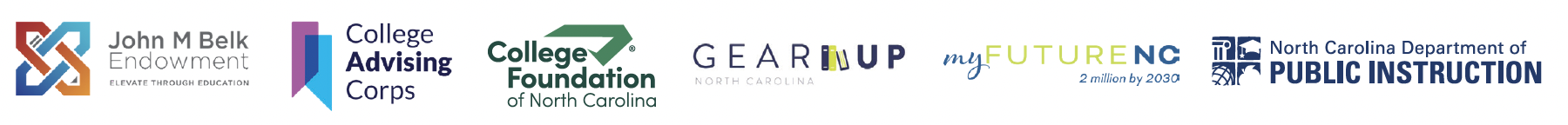 FAFSA - WHERE DOES NC RANK?
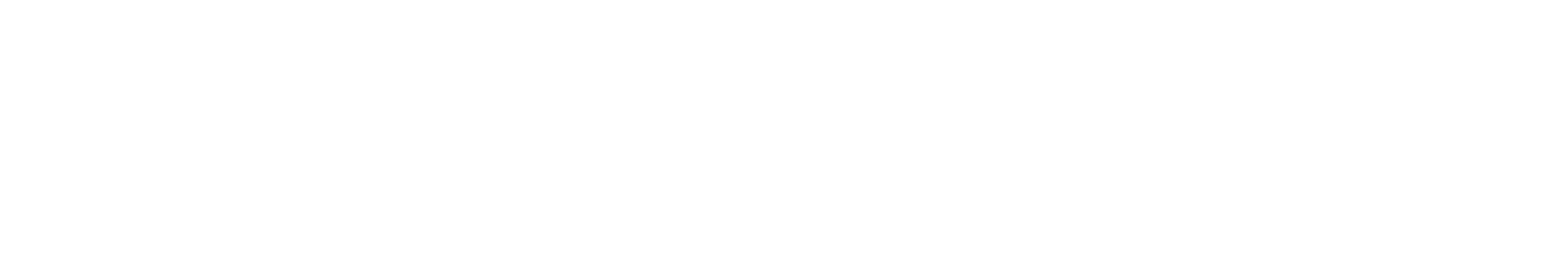 NC increased from 27th to 15th nationally in 2022.
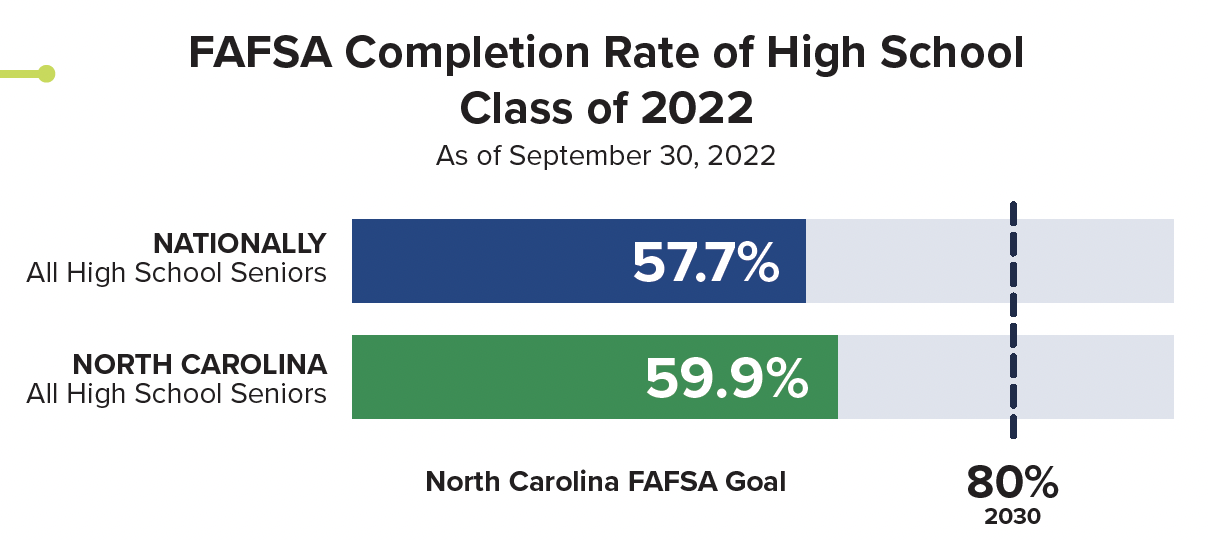 65%
2023
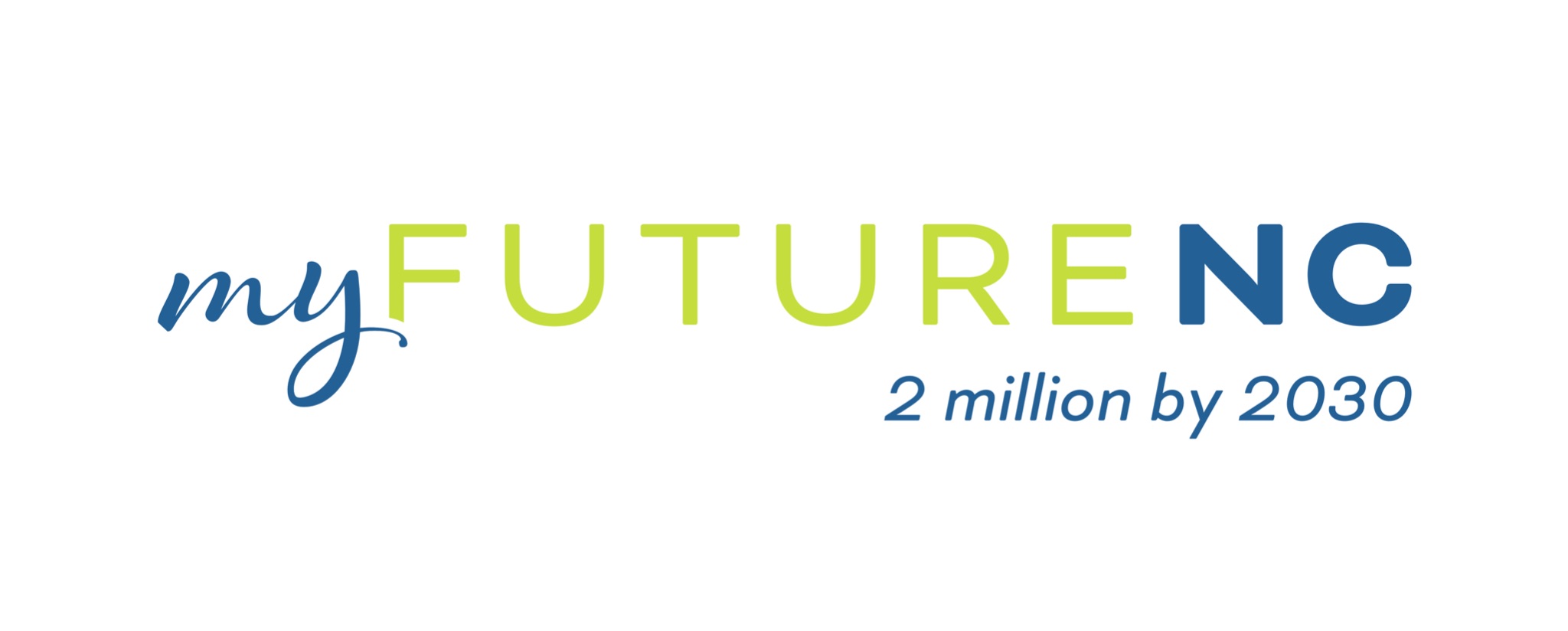 WHY FAFSA MATTERS TO 2 MILLION BY 2030
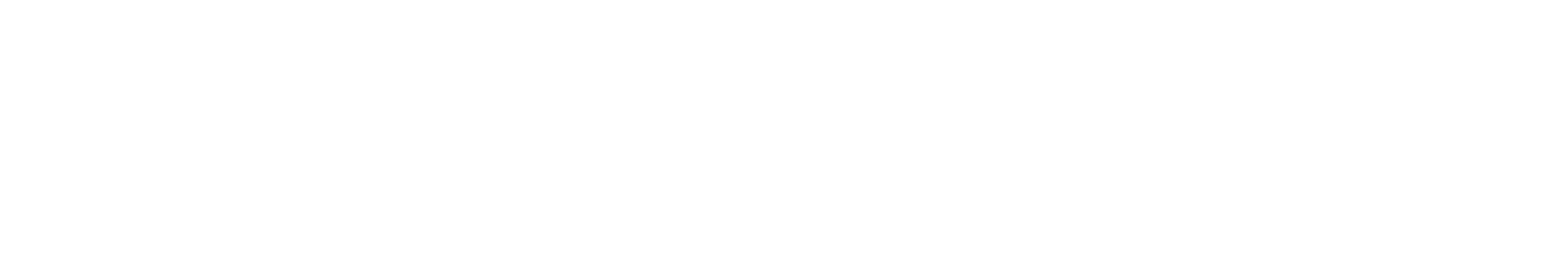 FAFSA completion required for Federal Pell & state need-based grants and some scholarships.
88% of high school seniors who complete a FAFSA attend college, compared to 49% of students who do not. 
NC leaves over $100 million in Federal unclaimed dollars on the table each year. 
To meet the 2030 FAFSA Goal: 24,000 FAFSA additional completions needed each year.
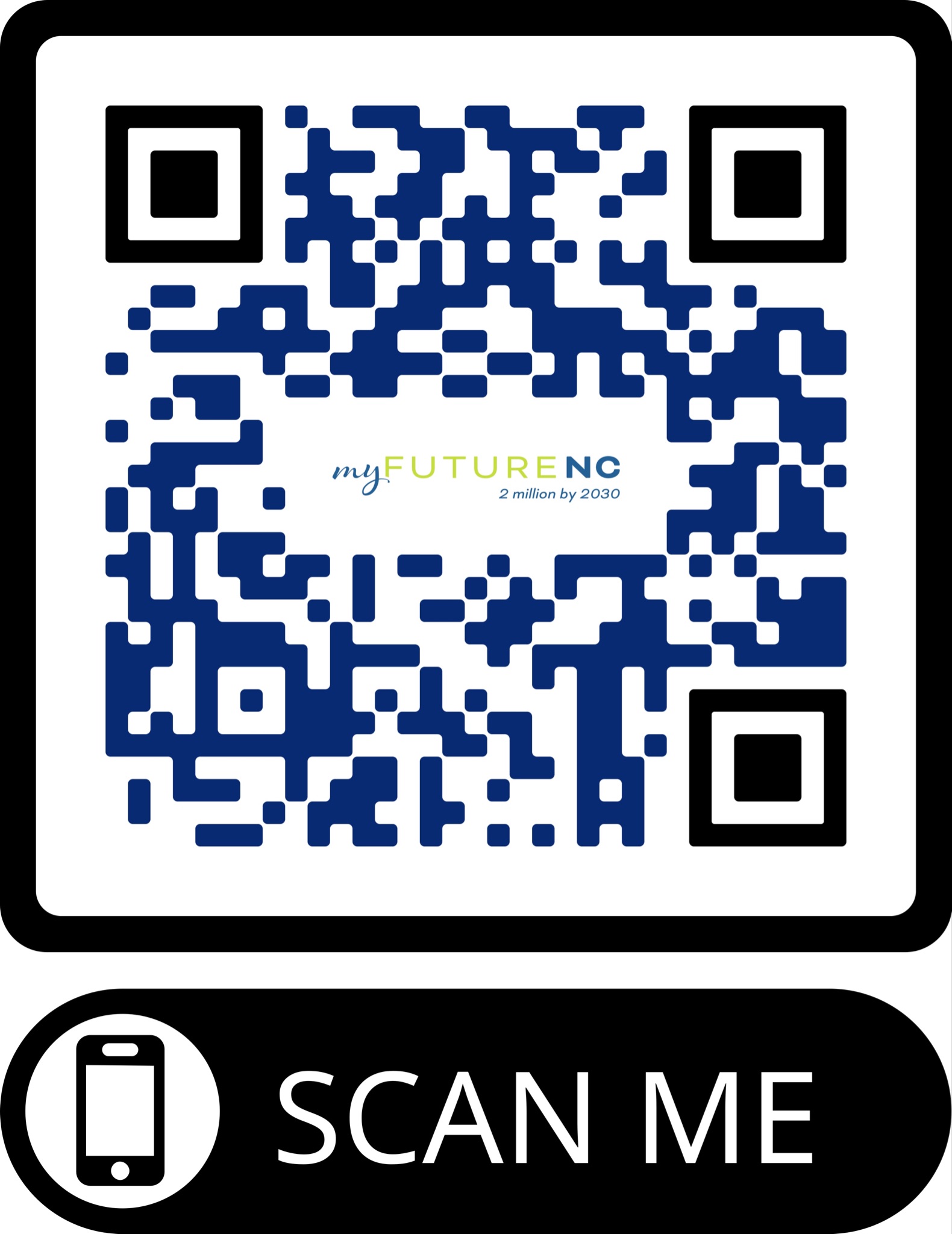 WEB LINK
qrco.de/NCFAFSA
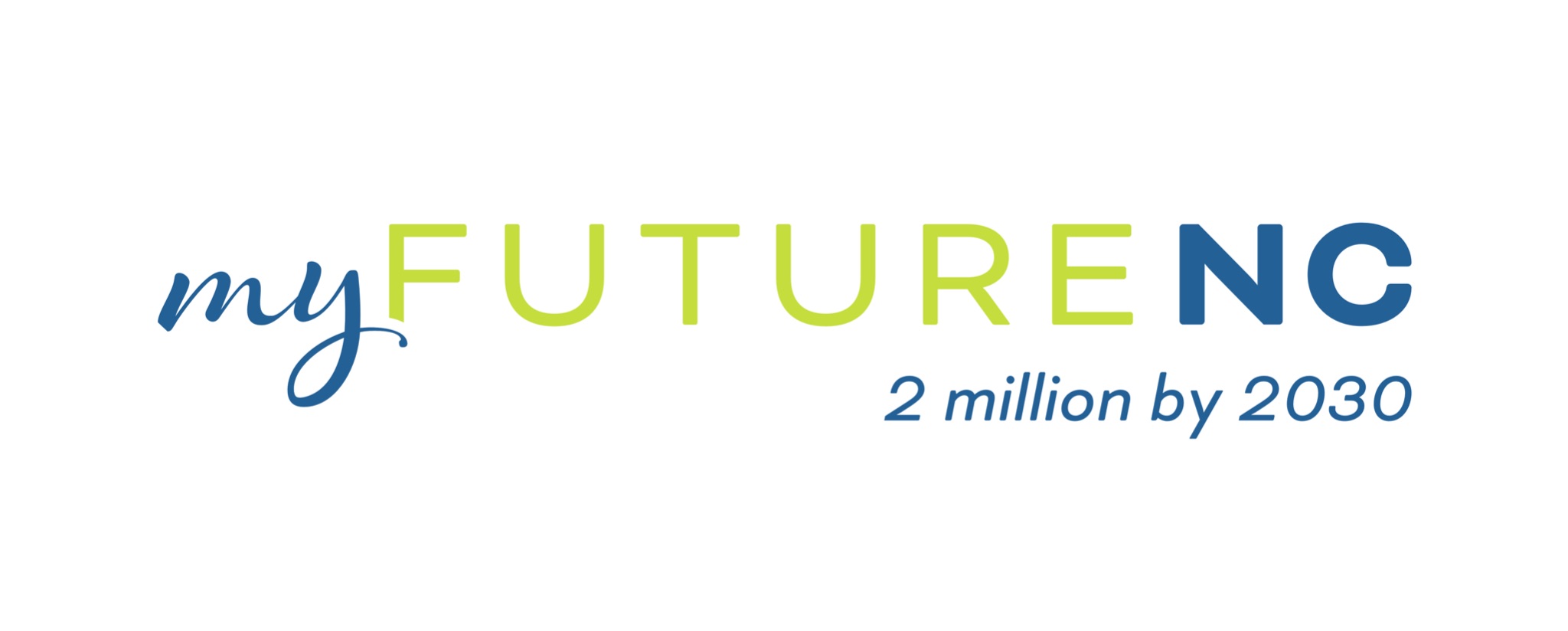 WHAT ARE WE DOING TO INCREASE FAFSA COMPLETIONS IN 2023?
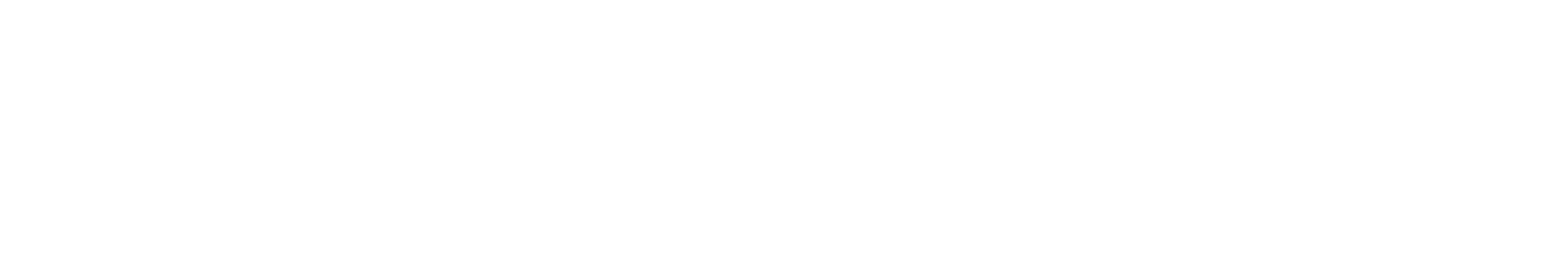 FINANCIAL AID SUMMITJune 20-21, 2023 - Wake Tech
Presented by NCSEAA, GEAR UP, and myFutureNC for 250 financial aid professionals from state organizations and K12 school districts
Cross-sector representation; Celebrate pilot successes; Share                         solutions and innovative outreach; Set the stage for transformation
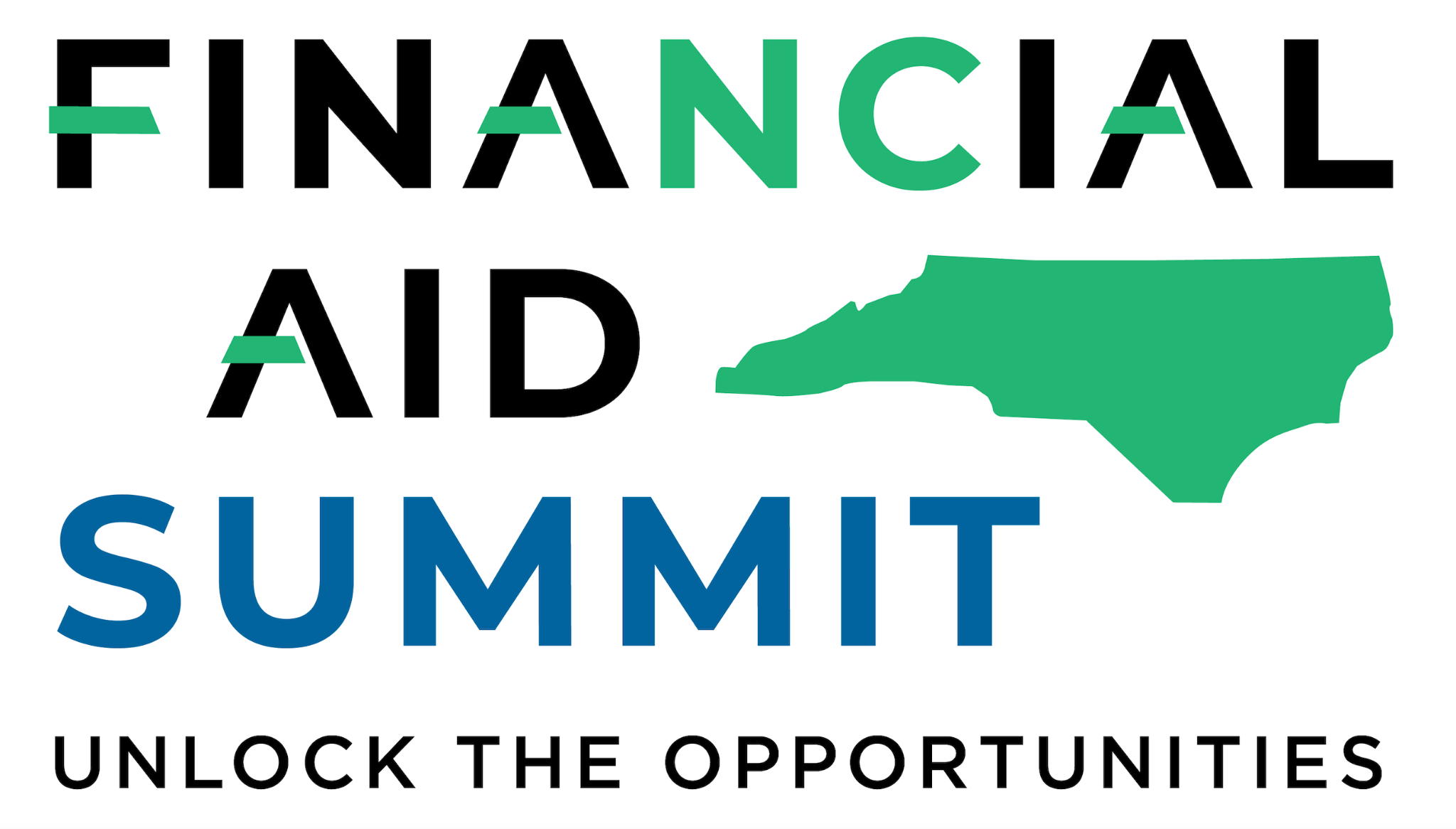 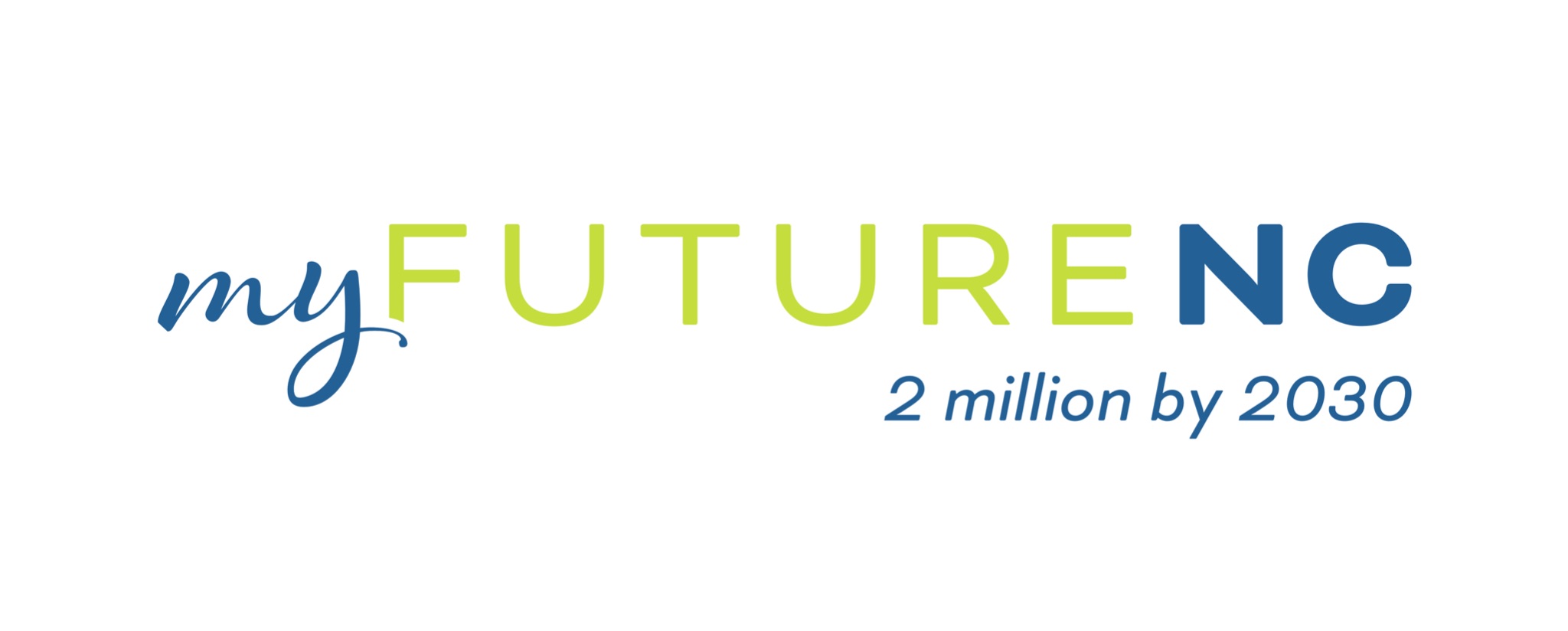 QUESTIONS & ANSWERS
FOR MORE INFORMATION:           
Dr. Angie Jenkins (Northeast)
angie@myfuturenc.org 

Preston Roseboro (Piedmont Triad)
preston@myfuturenc.org 

Brett Brenton (North Central)
brett@myfuturenc.org

Dr. Kim H. Case (Northwest)
kim@myfuturenc.org

Dr. Robert Locklear (Sandhills)
robert@myfuturenc.org 

Senemeht Olatunji (Southwest)
senemeht@myfuturenc.org

Toni Blount (Southeast)
toni@myfuturenc.org

Dr. Tracie J. Metz (Western)
tracie@myfuturenc.org
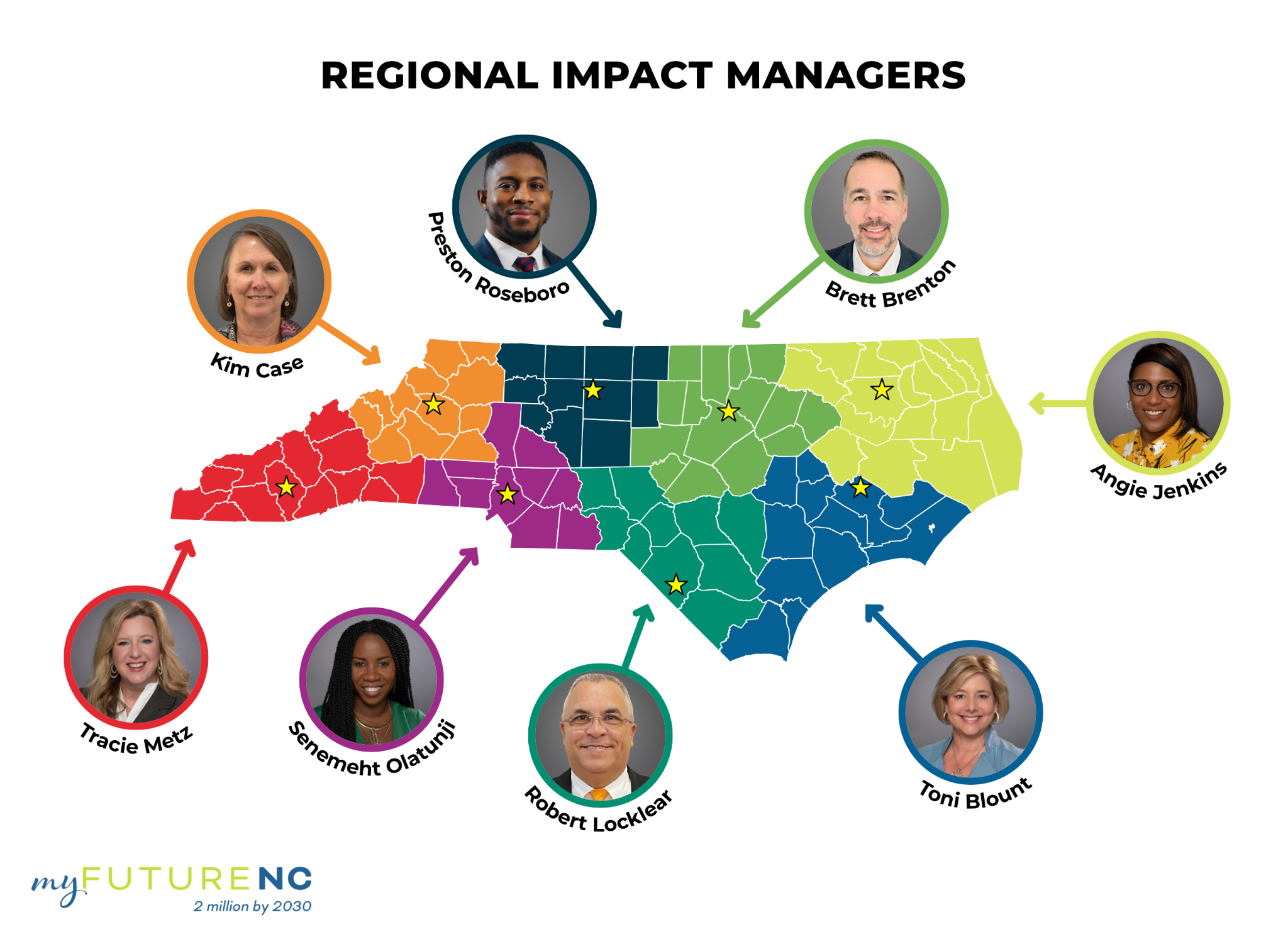 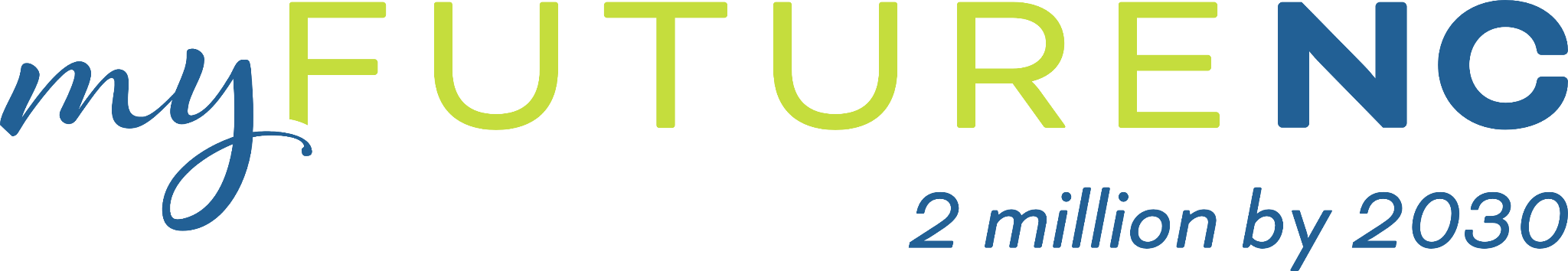 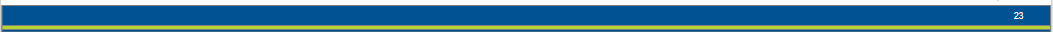 [Speaker Notes: Give time to review, any aha’s?]